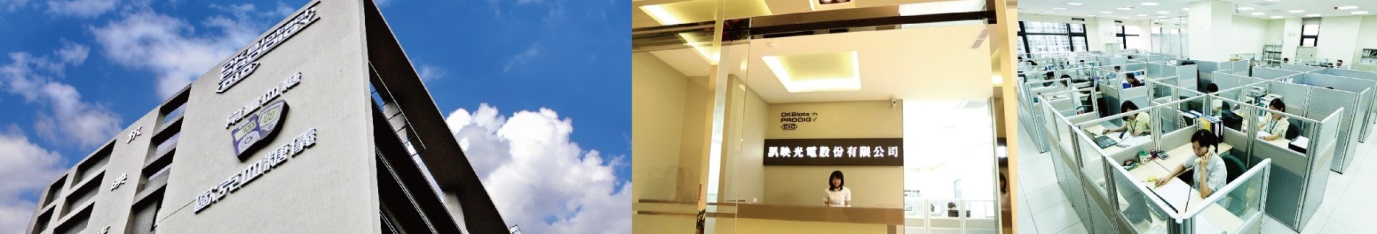 股票代號：4155
訊映光電股份有限公司
法人說明會
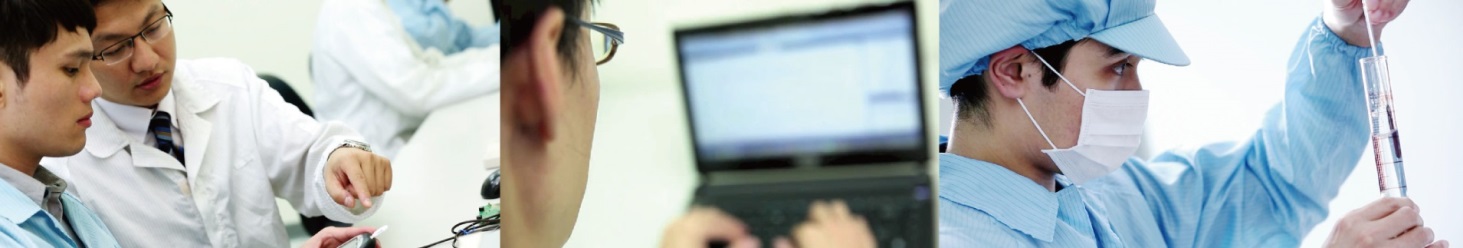 2021年12月30日
Disclaimers
The above statements pertaining to future projections consist of the expectations, opinions, outlooks, or predictions of our company and its affiliates based on information available at the time the statements were made. Such statements may be affected by known and unknown risks and inherent uncertainties, the existence or occurrence of facts or factors that differ from the assumptions, suppositions, or judgments of the Company, or other factors. Consequently, there may be significant discrepancies between actual results regarding the Company's future earnings, management results, financial conditions, and other matters as explicitly or implicitly referred to in the statements and the statements’ content.
The presentation is provided exclusively for the purpose of providing information and not for soliciting investments or recommending the buying or selling of specific shares or products. No warranty is made by the company concerning the accuracy or completeness of the information and the company will not be liable for any damages arising from the use of the Information thereof.
本報告內容係依現有資訊而編制，說明中的財務或相關資訊可能包含一些對本公司及子公司未來前景的說明，這些說明易受重大的風險和不確定性因素影響，致使最後結果與原先的說明有所差異，故本公司特此聲明，本報告中的內容，僅為資訊流通之目的而公佈，並非投資建議，本公司不對報告內容的正確性、完整性或任何使用本報告內容所產生的損害負任何責任。
1
簡報大綱
一、 本公司產品量值
四、重點客戶報告
二、新產品
五、 2021 Q & 2022展望
輔聽器/助聽器
霧化器
金屬試片
三、 前五大客戶概況
2
一、本公司產品量值
單位：新台幣仟元；仟盒；仟台
3
二、新產品
輔聽器/助聽器
現有款式熱銷中
頭戴式耳機
藍芽版助聽器
子公司新產品線
普元生技—霧化器
(1) 家用款
(2) 醫院款，搭配呼吸器使用 (單一病患拋棄式)
長青生醫—金屬試片
取得先進技術，豐富產品線，滿足市場需求
成功打入中東市場，預計2022年下半年損益兩平
4
三、前五大客戶概況
單位：新台幣仟元
5
四、重點客戶報告：北美
單位：新台幣仟元
北美客戶今年雖受塞港的影響，而在7月、8月份無法出貨，但9月份已順利出貨，目前出貨尚稱順利，出貨已恢復正常。
6
四、重點客戶報告：歐洲
單位：新台幣仟元
歐洲客戶今年出貨正常，由於該客戶在歐洲該國市場之市佔率與銷售已穩定成長，2021年Q3較2020年同期成長51%。
7
四、重點客戶報告：巴西
單位：新台幣仟元
一.巴西市場已穩定出貨。
二.巴西市場拓展主軸：以政府採購IQUEGO，以及參與公立醫院標案為主。
三. 設廠進度：因疫情延遲。
8
四、重點客戶報告：北非
單位：新台幣仟元
北非客戶充分發揮在地製造與成本的優勢，在當地鋪貨順暢，在該國市占率估計已是最大，惟在該國衛生主管機關整頓、抽查所有品牌市售產品的政策影響，致使北非客戶於今年前三季僅有小部分血糖儀訂單，直至約8月份，該國衛生主管機關的政策執行告一段落，北非客戶也自9月份開始恢復下單，且自10月份開始出貨，對本公司Q4營收有正面助益。
9
五、2021年 Q4 & 2022年 展望
2021年Q1~Q3由於北非客戶因國家政策因素而未下單，以及北美塞港缺櫃導致Prodigy出貨延遲，而使本公司2021年前三季營收較2020年同期營收減少126,474仟元，但此期間本公司其他主要客戶出貨仍呈成長趨勢，而自2021年Q4，北非客戶恢復下單(約USD 370萬)、出貨(約USD 250萬)，北美客戶自9月出貨恢復正常；我們相信，2021年Q3之前應是我們今年營運上的低谷，2021年Q4 我們的營運將會漸入佳境。
展望2022年，北非客戶已確認Q1訂單，北美客戶、歐洲客戶也在穩定中成長，巴西市場則因2021年積極拓展而將進一步擴大市佔率，相信未來的一年將是樂觀的一年，訊映光電將秉持專注本業，為公司、股東創造最大利益的一貫理念，讓訊映光電更為茁壯。
10
Q & A
11
感謝您的蒞臨
2021/12/30
12